POSTER TEMPLATE INSTRUCTIONS—DELETE ONCE DONE MAKING POSTER
The purpose of this poster template is make it easy to display your conservation work. But this is just a template, and we encourage you to have fun with it! Feel free to:
Change the background & font colors;
Change the layout by moving or resizing the text boxes;
Rename the section headers or add additional sections to include information relevant to your work;
Add lots of pictures & graphics;
Add your organization’s logo;
Do whatever you think best conveys your work.
Other important recommendations:
Use san-serif font (e.g. Arial or Helvetica);
Use font size that is larger than 24 point;
Use short, concise sentences;
Use bullet points or very short paragraphs; 
Make sure font type & size is consistent throughout the poster;
Make sure the background & font colors have high contrast so that text is legible;
Avoid using tables when pictures or graphics can be used instead;
Don’t forget to go into Format in the menu bar above and use the Align option to align text boxes and figures/tables to create a clean look to your poster.
To edit text in the template, simply highlight the current text and replace it with your own.
To add pictures or graphics, simply copy and paste into PowerPoint. Use Paste Special in the menu bar above to experiment with different pasting options that best display the image/graphic.
Make sure your figures look okay on your poster by viewing it at 100%. Scroll around to see if the images look good. If not, they won’t look good in final print.
Use the Group/Ungroup tool under the Format tab in the menu bar above to help keep images or text boxes together in a figure, as is done in the template figures.
The only aspects of the poster template that we ask you to keep the same are the poster size and the format of the logo section at the bottom.
SHORT TITLE GOES HERE
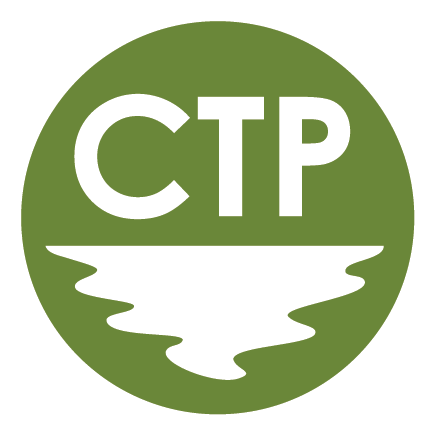 Issue
Describe the overarching problem or issue your project is addressing. In other words, what is the broader issue that is motivating?
Make sure to provide essential background information on the issue that your work is addressing.
This section is vital for conveying to a layperson the importance of the project.
Results or Products
The results section should include several figures. The more figures, the better. Use figures over tables.
Briefly describe major findings, results or products depicted in the figures.
Major finding 1;
Major finding 2;
Major finding 3;
Etc.
INSERT PHOTO
 OR FIGURE
(e.g., maps or photos of 
study sites, study species, 
or showing how 
project work conducted)
INSERT PHOTO
 OR FIGURE
(e.g., maps or photos of 
study sites, study species, 
or showing how 
project work conducted)
INSERT PHOTO
 OR FIGURE
(e.g., maps or photos of 
study sites, study species, 
or showing how 
project work conducted)
INSERT PHOTO
 OR FIGURE
(e.g., maps or photos of 
study sites, study species, 
or showing how 
project work conducted)
INSERT PHOTO
 OR FIGURE
(e.g., maps or photos of 
study sites, study species, 
or showing how 
project work conducted)
INSERT PHOTO
 OR FIGURE
(e.g., maps or photos of 
study sites, study species, 
or showing how 
project work conducted)
(a)
(a)
(a)
(b)
(b)
(b)
Fig. X. Add a description of what the graphic or picture is depicting. If it contains multiple parts, label one part (a), the other (b), etc. Don’t forget to refer to the figure in the section’s text. Also, number figures in the order they are referred to in text (e.g. Fig 1, Fig 2, etc.). The same applies for tables, but limit the number of tables.
Additional Background
Objectives
Fig. X. Add a description of what the graphic or picture is depicting. If it contains multiple parts, label one part (a), the other (b), etc.
You may want to provide more background information on a specific topic.
If you use this additional section, you may want to rename it to convey the topic discussed here.
If you do not need this section, simply delete it and expand the other sections or use this area to add more figures or photos.
Clearly state how your project will address the focal question or issue, and list objectives/goals of the study:
Objective 1;
Objective 2;
Etc.
Conclusions or Implications or Next Steps
References
In this section the reader should take away the implications of the findings of the study. You should provide interpretation the findings. You may also want to explore how the findings can inform management or conservation policy?
Make sure to rename section to convey what you are discussing in this section. The current header is to provide examples of the section name.
Or you could use this section to discuss future directions of work that builds off your project.
In the “Issue”. “Background” or “Conclusion” sections, you may include information that you learned from articles or literature. If you use information or ideas, it is best practice to cite those ideas in the text of those sections and include the references here.
We recommend that you do not use more than 3-5 references on the poster.
Please contact the Program Coordinator for a guide on proper format for poster references.
Fig. X. Add a description of what the graphic or picture is depicting. If it contains two parts, label one part (a), the other (b), etc.
Fig. X. Add a description of what the graphic or picture is depicting. If it contains two parts, label one part (a), the other (b), etc.
INSERT PHOTO OR FIGURE
THE MORE 
THE BETTER!
(e.g., maps, graphs of results, 
photos of products)
INSERT PHOTO OR FIGURE
THE MORE 
THE BETTER!
(e.g., maps, graphs of results, 
photos of products)
INSERT PHOTO
OR FIGURE
(e.g., maps, result graphs, 
photos of products)
INSERT PHOTO
OR FIGURE
(e.g., maps, result graphs, 
photos of products)
(a)
(a)
(b)
(b)
Methods of Project Component 1
Methods of Project Component 2
List the steps you took to complete the project.
Important things to include in this section are:
Location;
Time of year and duration of project;
Description of environment at sites or study organisms;
Techniques, procedures or tools used to carry out work.
If you had multiple parts to your project, you may want to consider separate Methods sections and rename the section headers.
If you have multiple distinct components to your project, you may want separate methods sections for each part of the project.
If you do not need this section, simply delete it and expand the other sections or use this area to add more figures or photos.
Etc.
Etc.
INSERT PHOTO 
OR FIGURE
(e.g., maps, result graphs, 
photos of products)
INSERT PHOTO 
OR FIGURE
(e.g., maps, result graphs, 
photos of products)
(c)
(c)
Fig. X. Add a description of what the graphic or picture is depicting. If it contains multiple parts, label one part (a), the other (b), etc.
CTP Participant Name1 & CTP Participant Name2
1CTP Participant Affiliation; 2CTP Participant Affiliation
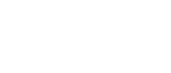 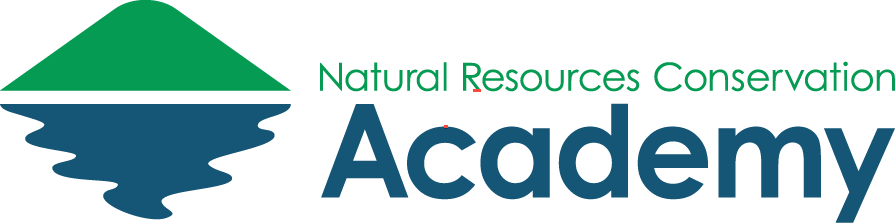 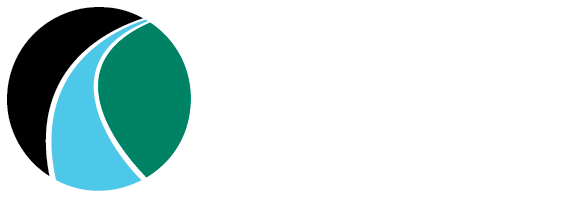